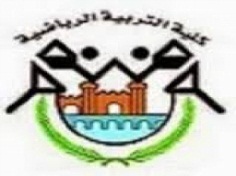 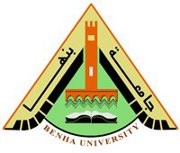 جامعة بنها كلية التربية الرياضية قسم التدريب الرياضي وعلوم الحركة
مادة / أسس ومبادئ تدريب الناشئين
محاضرة / تنمية مكونات اللياقة البدنية للناشئين
شعبة تدريب
إعداد 
قسم التدريب الرياضي وعلوم الحركة
في هذا الفصل سوف نحاول ان نضع خطوطا إرشادية تساعد مدربي الناشئين في تخطيط التدريب بأفضل صوره ممكنة 
اولاً: مكونات اللياقة البدنية والاعداد البدني للناشئين. 
  مكونات اللياقة البدنية : تتكون من

_التحمل الدوري التنفسي                   -القوة العضلية 
-المرونة.                                    -التحمل العضلي 
وهي مكونات ترتبط بالجانب الصحي لأن الأفراد الذين يمتلكونها يكونون أقل قابلية للمعاناة من المشاكل الصحية  مثل امرض القلب ومشكلات العمود الفقري
الرشاقة.                                  - السرعة 
- التوازن.                                - التوافق. 
- سرعة در الفعل 
 
وهي مكونات ترتبط بجانب مهارة الأداء. 
 
القدرة العضلية : 
مظهر مركبا  ( مظهر صحي ) و ( مظهر الاداء المهاري )
التحمل الدوري التنفسي لدي الناشئين

 * تنمية التحمل لدي الناشئين
ان تمرينات التحمل المقننة من شآنها ان تحدث تحسنا في انزيمات الاكسدة داخل الخلايا وهذا يحسن مقدرة العضلات علي حرق الدهون والمواد الكربوهيدراتية في وجود الاكسچين
إن أي أنشطة حركية تستخدم خلالها مجموعات عضلية كبيرة تتطلب الاستمرارية لفترة طويلة يمكن أن تستخدم في تحسين التحمل الدوري التنفسى ومن هذه الأنشطة الرياضيه الجري والسباحة والدراجات والتزحلق.
 ولكن من المهم مراعاة مبدأ خصوصية التدريب عند تنمية التحمل الدوري التنفسى الخاص بنوع النشاط الرياضى، بمعنى أن تكون تمرينات التحمل الدورى التنفسى ترتبط بالمهارات وخطط ومواقف النشاط الرياضى التخصصى.
وبشكل عام فإن هناك أبحاثا عديده تؤكد ضرورة تنمية التحمل الدورى التنفسى للناشئين باستخدام الحمل الأقل من الأقصى نظرا لاحتمالات تعرض القلب لمشكلات إذا ما أستخدم الحمل الأقصى لهذا ينصح بعدم إستثارة الناشئين للعمل بالحد الأقصى كثيرا، وإذا ما حدث ذلك  عرضا فإنه من الأهمية ألا يستمر ذلك لفترة طويلة.
لقد أشارت الدراسات الحديثة إلى إمكانية أداء الناشئين لمجهودات رياضية تتميز بارتفاع معدلات نبض القلب، وعند تقنين تدريب الناشئين يكون استخدام الحد الأقصى لاستهلاك الأوكسجين كوسيلة لقياس التحمل الدوري  التنفسى غير متاح كوسيلة عملية تسعف عملية التدريب الرياضى وخاصة فى المستويات المتوسطة. لهذا فإن البعض يرى أن الاستعاضة عن ذلك بمعدل نبضات القلب بعد أداء المجهود الرياضى يعتبر مؤشرا مرضيا.
إن استجابة الناشئين والمراهقين لتمرينات التحمل الهوائى تشبه تلك التى تحدث لدى البالغين، ولكن هناك بعض الدلائل التى يستنتج منها أن تلك التمرينات لا تعطى استجابة مرضية في مرحلة ماقبل البلوغ مباشرة لدى الناشئين في حين أن هناك دلائل أخرى من بعض الدراسات مفادها أنه إذا ماقدم للناشئين في مرحلة ماقبل البلوغ تمرينات تحمل  هوائية مناسبة مقننة فإن أجسامهم  تستجيب لها بشكل طيب 
وتعليلنا لذلك هو أن الذى يحدد استفادة الناشئين فى المرحلة المذكورة هو التفاعل بين تركيب كل من شدة التمرين ودوامه وتكراره ومدى تقبلهم للتمرين ذاته ومستوى اللياقة التى وصل إليها كل منهم قبل أداء التمرين وكذلك عاداتهم الحركية.
دراسة :  الجري اميال باستمرار يكون تاثيرة افضل من الجري نفس المسافه علي مراحل 
دراسه :   السباحة اكثر تاثيرا في اكساب التجمل الهوائي من بعض الرياضات الأخرى 
 
نموذج لتقنين احمال تنمية التحمل الهوائي للناشئين 
 
عدد مرات التدريب في الأسبوع : 3-5 مرات
شدة أداء التمرين : 80 – 90 %
الزمن الكلي للتمرين : 20 – 40 ق
نموذج لتقنين احمال تنمية التحمل اللاهوائي للناشئين
 
عدد مرات التدريب في الأسبوع : 3 مرات
شدة أداء التمرين : 95 %                                               زمن أداء التمرين : 5 – 10 ث
فترة الراحة بين كل أداء والأخر : 5 مرات قدر زمن الأداء
المجموعات : 3 مجموعات                              زمن الراحة بين المجموعات 5-10 بين المجموعات 
 
مثال 
التمرين : عدو 100م
التكرار :5 مرات                                المجموعات : 3                                     الشدة : 95 %
الراحه :
                   40 ث مشي بين التكرارات
                   5 ق جري خفيف بين المجموعات
القوة العضلية
- تنمية القوة العضلية لدى الناشئين 
أثبتت الدراسات العلمية الحديثة أن الناشئين قبل مرحلة المراهقة قادرون تماما وذلك بالاستجابة للمقاومات رغما عن الصعوبة في زيادة كتلة العضلية ذاتها لقد كان السابق أن من الصعوبة تنمية القوة عضلية لهم ولكن من المهم مراعاة الاحتراس من تدريب الناشئين بالأثقال من خلال اقصي حمل حتي الانتهاء من مرحلة طفرة النمو بسبب الخوف من احداث دمار في مناطق النمو الاحساسة في الهيكل العظمي ومن اهمية ملاحظة ان تنمية القوة العضلية تعتمد علي طبيعة كل نوع من انواع الانقباض العضلي 
أ- الانقباض العضلي المتحرك
Dynamic ( Isotonic ) contraction وفيه تنقبض العضلة مع تغيير في الطول سواء بالتطويل أو بالتقصير 
ب- الانقباض العضلي الثابت
Isomitric ( static ) Contraction وفيه تنقبض العضلة ولكن لايتغير طولها.
ج- الانقباض العضلي بالتطويل Eccentric contraction
وهي حالة انقباض عضلي متحرك ولكن تطول فيه العضلة أثناء الانقباض 
د- الانقباض العضلي بالتقصير Concentric contractionهي حالة انقباض عضلي متحرك ولكن يقصر فيه العضلة أثناء الانقباض
فعلي  سبيل المثال يؤدي الانقباض العضلي الثابت 
Isomnitric ( static ) Contraction إلى زيادة ضغط الدم وهو ما يعد نتيجة سلبية كما أن الانقباض العضلي بالتطويل يزيد من الألم العضلي Muscle soreness كما يحتاج الانقباض العضلى بالتطويل إلى أجهزة غالية الثمن. لذا فإن الانقباض العضلي المتحرك بالتقصير هو أفضل أنواع الانقباضات العضلية التي تستخدم في برامج التدريب الرياضي للناشئين.   
  ومن الأهمية استخدام تمرينات القوة العضلية العامة في مرحلة الناشئين وخاصة مرحلة ما قبل المراهقة . وكذلك يفضل استخدام الحمل الأقل من الأقصي في تمرينات القوة العضلية باستخدام وزن الجسم . ومثال ذلك تمرين الانبطاح ۔ المائل، ثني الذراعين والجلوس من الرقود و تمرینات الشد الأعلى على العقلة
نموذج مقترح لتقنين تنمية القوة العضلية للناشئين

عدد مرات التدريب في الأسبوع:     3 مرات أسبوعيا 
شدة أداء التمرين :     ۸۰٪ من أقصى مايستطيع الناشئ مقاومته 
عدد مرات تكرار الأداء :   ۸ إلى 15 مرة
فترات الراحة بين كل أداء وآخر :  راحة تامة 
عدد مرات تكرار المجموعات :   3 مجموعات


 .
نموذج مقترح لتقنين تنمية تحمل القوة للناشئين

عدد مرات التدريب في الأسبوع : 3 مرات أسبوعيا
شدة أداء التمرين : ۱۰ : ۷۰ % من أقصى ما يستطيع الناشئ مقاومته	
عدد مرات تكرار الأداء : 20 : 40 مرة
فترات الراحة بين كل أداء واخر : راحة غير تامة 
عدد مرات تكرار المجموعات : 3 مجموعات
ولكن کی بتحقق مبدأ التنمية المتوازنة يجب أن تتم تنمية كافة المجموعات العضلية. ومن الأهمية أن نبدأ بالمجموعات العضلية الكبيرة ثم نتقل إلى المجموعات العضلية الصغيرة.
وعلى سبيل المثال نبدأ بالأجزاء العليا من الساقين والإليتين ثم الصدر والأجزاء العليا من الذراعين ثم الظهر ثم الأجزاء المتبقية من الساقين ثم الأجزاء المتبقية للذراعين وهكذا.
وإذا ما استخدمت أجهزة التنمية القوة العضلية فمن المهم مراجعتها وفحصها و التأكد من سلامة عملها .

المرونة

 - تنمية المرونة لدى الناشئين
         ليس هناك دلائل تشير إلى التأثير السلبي لتمرينات المرونة على الناشئين إذا استخدمت دون إفراط. ومن الأهمية التبكير في استخدام تمرینات المرونة لهم قبل . البلوغ ما دام هناك حرص على عدم إلحاق الضرر بالمفاصل والعمود الفقري
انواع تمرينات المرونة التي يمكن استخدامها مع الناشئين
تي يمكن استخدامها مع الناشئين ان يفضل استخدامهما في تنمية المرونة لدى الناششين
هناك نوعان رئيسيان يفضل استخدامها في تنمية المرونة لدي الناشئين 
 - تمرينات المرونة والإطالة البلاستيكية  Ballistic
- تمرينات المرونة والإطالة الثابتة Static - |-
 تمرينات المرونة والإطالة البلاستيكية ballistic | 
تعتمد تمرينات المرونة والإطالة البلاستيكية علي العضلات التي ستؤدي إلى المرونة. ويمكن الوصول إلى المط المفاجئ من خلال المرجحات او الحركات المفاجئة بشكل عام لابد من مراعاة الحذر حيث إن من الممكن أن تؤدي الحركة الزائدة عن المدي الحرکی بدرجة كبيرة إلى إحداث الأذى للمفاصل والعمود الفقري.
ب - تمرينات المرونة والإطالة الثابتة Static ||
ويقصد به أداء التمرين من وضع ابتدائي محدد ثم البدء في إطالة العضلات العاملة على المفاصل المطلوب تنمية المرونة لها، ويراعى أن يكون أداء التمرين
|إن هذا النوع من التمرينات يقلل من فرص الإصابة بالتمزقات وإحداث الالام في العضلات نتيجة الأداء، ولذلك فإنه ينصح باستخدام هذا النوع من الإطالات عند تنفيذ تمرينات المرونة للناشئين
نموذج مقترح لتقنين حمل التدريب عند تنمية المرونة 

عدد مرات التدريب خلال الأسبوع: 3 إلى 7 مرات في الأسبوع 
شدة أداء التمرين : إطالة العضلات إلى ما بعد أقصى مدى يمكن أن تصل إليه 
عدد مرات تكرار الأداء : 3 مرات.
الرشاقة
تنمية الرشاقة لدى الناشئين
أ- نقاط هامة يجب مراعاتها عند تنمية الرشاقة
فيما يلي مجموعة من النقاط الهامة ال تنمية الرشاقة لدى الناشئين.
و التركيز في أداء التمرين على الدقة و الانسيابية والتوقيت الصحيح 
* أن ينال الناشئون فترة راحة مناسبة بين كل تمرین و آخر. 
* يفضل أن تؤدي التمرينات التي تهدف إلى تنمية الرشاقة بعد الإحماء
مجموعة من النقاط الهامة التي يجب أن توضع في الاعتبار عند
مباشرة.
ب - نقاط يمكن الاسترشاد بها عند اختيار تمرينات الرشاقة للناشئين 

* تمرينات الحركة السريعة بين الأعلام والحواجز والكرات الطبية والموانع . 
* تمرینات أداء المهارات الحركية في مساحات محدودة . 
* تمرينات المواقف غير المعتادة بالأجهزة وبدونها. 
* تمرينات الأداء بالذراع أو الساق العكسية.
* تمرينات تتميز بأداء بعض المهارات الحركية المركبة وربطها معا والتنويع فيها .
* التمرينات التي تتميز باداء الحركات الجديدة أو غير المعتادة للناشئين
نموذج مقترح لتقنين أحمال تنمية الرشاقة لدى الناشئين

عدد مرات التدريب في الأسبوع: 3 مرات 
شدة أداء التمرين : ۹۰ إلى ۱۰۰ % من أقصى ما يستطيع الناشئ  أداءه 
عدد مرات تكرار الأداء .: 6 إلى 10 مرات 
فترات الراحة بين كل أداء وآخر : راحة تقترب من التامة 
عدد مرات تكرار المجموعات : 3 مجموعات
السرعة
- تنمية السرعة لدى الناشئين :
بالرغم من أن السرعة عنصر موروث بدرجة كبيرة إلا أن محاولة تحسينها في مرحلة الناشئين تعتبر مطلبا ملحا في برامج التدريب 
نموذج مقترح لتقنين الأحمال عند تنمية السرعة لدى الناشئين
عدد مرات التدريب خلال الأسبوع : ۲ إلى 3 مرات في الأسبوع. 
شدة أداء التمرين : أقصى سرعة يمكن للناشئين أداؤها. 
عدد مرات تكرار التمرين : مرة واحدة لقطع المسافة المحددة . 
فترات الراحة بين كل أداء وآخر : راحة تامة . 
عدد مرات تكرار الأداء : 3 إلى 5 مرات .
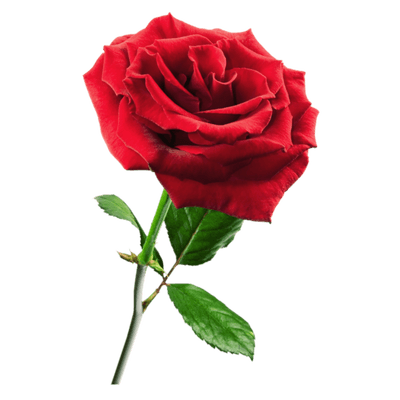 بالتوفيق للجميع